Úvěrové riziko a modely jeho měření
Adéla Supíková, Ivana Kaňoková
Úvěrové riziko
základní a nejvýznamnější bankovní riziko
riziko, že dlužník nebude schopen splnit své závazky vůči věřiteli, což může způsobit finanční ztráty
příčiny úvěrového rizika: 
interní - úvěrové riziko vyplývá ze špatných rozhodnutí banky o alokaci aktiv 
externí - úvěrové riziko je důsledkem celkového vývoje ekonomiky, politické situace apod.
05.12.2023
Kvalitativní a kvantitativní stránky rizika
Kvalitativní
udává pravděpodobnost, s jakou může nastat ztráta z tohoto rizika
pro jeho vyčíslení je potřeba vzít v úvahu rizika spojená s klientem, zemí, transferem a koncentrací
pravděpodobnost vzniku ztráty lze snížit tím, že si banka stanoví a dodržuje limity úvěrové angažovanosti vůči jednotlivým zemím, odvětvím a zákazníkům
Kvantitativní
vyčísluje výši možné ztráty, zahrnující rizika spojená s jistinou, úroky, náhradními obchody a zajištěním
05.12.2023
Složky úvěrového rizika
riziko selhání
představuje samotnou pravděpodobnost selhání, tj. vynechání splátky, porušení smlouvy
riziko úvěrové angažovanosti
vyplývá z nejistoty ohledně budoucí výše úvěrové angažovanosti
riziko zajištění
představuje riziko, že ztrátu vzniklou v důsledku selhání dlužníka nebude možné pokrýt ze zajištění
05.12.2023
Faktory ovlivňující velikost úvěrového rizika
struktura a koncentrace úvěrového portfolia
úvěrová politika banky
existence a kvalita zajištění 
možnosti transferu úvěrového rizika
05.12.2023
Úvěrová politika banky
Zahrnuje následující oblasti:
organizaci úvěrového úseku, 
stanovení úvěrových limitů, 
hodnocení úvěrových návrhů, 
stanovení ceny úvěrů 
schvalování úvěrů
sledování úvěrů
vymáhání úvěrů.
05.12.2023
Regulace úvěrového rizika
V rámci regulace úvěrového rizika jsou stanovovány:
•	limity úvěrové angažovanosti bank,
•	zásady pro klasifikaci pohledávek z úvěrů a pravidla pro tvorbu rezerv a 			opravných položek k těmto úvěrům,
•	kapitálové požadavky potřebné na pokrytí úvěrového rizika,
•	zásady managementu úvěrového rizika.
05.12.2023
Měření úvěrového rizika
prošlo několika vývojovými fázemi
pro měření úvěrového rizika lze využít zejména následující přístupy:
metoda odhadu rizika pomocí nominálních hodnot expozic
metoda odhadu rizika pomocí rizikově vážené hodnoty expozice
metoda odhadu rizika pomocí externích či interních systémů stanovení ratingů
modely měření úvěrového rizika
05.12.2023
Modely měření úvěrového rizika
modely začaly být vyvíjeny nejprve institucemi financujícími spotřebitele, aby se pak použití modelů postupně rozšířilo i na úvěry korporacím, hypoteční úvěry či úvěry malým podnikům
představují základní atribut ve schvalovacím a monitorovacím procesu
modely měření úvěrového rizika je možné klasifikovat podle několika hledisek
z hlediska uplatňovaných technik
z hlediska principu aplikace
z hlediska produktů, na které se tyto modely vztahují
z hlediska členění modelů podle definice selhání (modely MTM a modely typu DM)
05.12.2023
Model CreditMetrics
je založen na odhadu pravděpodobnosti změny rizikové klasifikace aktiva v určitém časovém intervalu v rámci systému ratingových kategorií, včetně rizika defaultu
jedná se o model typu mark-to-market
můžeme jej považovat vůbec za první model měření úvěrového rizika
umožňuje pohled na portfolio úvěrových aktiv jako na celek a následně určit Value at Risk, potřebnou na pokrytí ztrát z tohoto portfolia
model však lze využít i pro měření dalších dimenzí úvěrového rizika
05.12.2023
Oblasti využití
stanovení ekonomického kapitálu 
stanovení rizikově očištěného výnosu 
oceňování některých produktů
nastavení limitů
05.12.2023
MODEL CREDITRISK+
Vyvinut a publikován skupinou Credit Suisses v roce 1997
Model typu default-mode
Model odhaduje rozdělení ztrát během určitého časového horizontu a potřebný ekonomický kapitál na krytí těchto ztrát pomocí Value at Risk.
Vhodný zejména pro výpočet úvěrového rizika portfolií obsahujících velký počet dlužníků s nízkou pravděpodobností defaultu.
05.12.2023
Komponenty modelu CreditRisk+
Měření úvěrového rizika: Zahrnuje vstupy do modelu.
Ekonomický kapitál: Vypočítá se prostřednictvím výstupů modelu.
Aplikace výstupů: Využití výsledků pro rezervy, nastavení limitů a řízení úvěrového portfolia.
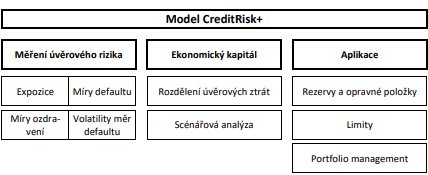 05.12.2023
Typy časových horizontů
horizont jednoho roku – používá se pro výpočet ekonomického kapitálu potřebného pro krytí úvěrového rizika
držení do doby splatnosti – je potřebný pro portfoliový pohled – umožňuje nám být v úvahu strukturu měr defaultu v průběhu životnosti jednotlivých expozic
Proces modelování
Stanovení frekvence defaultu: Pomocí např. Poissonova rozdělení.
Vyčíslení dopadu ztrát: Určení tržní hodnoty expozic s ohledem na míry ozdravení.
Určení rozdělení ztrát z defaultu: Kombinací pravděpodobností a velikostí ztrát.
05.12.2023
Model KMV
Model vytvořen společností KMV Corporation - byla založena v roce 1989.
Zakladatelé společnosti jsou Stephen Kealhofer, John McQuown a Oldřich Vašíček.
Model KMV patří do kategorie default-mode modelů.
Je aplikovatelný na veřejně obchodovatelné podniky, jejichž tržní hodnota je určována akciovým trhem.
05.12.2023
Výhody modelu KMV
je aplikovatelný na veřejně obchodovatelné společnosti, je založen na akciových, dopředu hledících datech a nikoli historických


Nevýhody modelu KMV
hodnota aktiv firmy není obchodovatelná ani pozorovatelná, předpověď úpadku se zvyšuje s přibližováním hodnoty aktiv firmy bodu selhání a nerozlišuje rozdílnost jednotlivých tranší a jedná se o statistický model
05.12.2023
McKinseyův Model
McKinsey CreditPortfolioView vytvořen v roce 1997 společností McKinsey.
Patří do modelu typu default-mode
Úvěry s nižší kvalitou jsou citlivé na hospodářský cyklus.


Předpoklady McKinseyova modelu
Úvěrový cyklus následuje hospodářský cyklus.
Modeluje vztah mezi pravděpodobností změny ratingu a makroekonomickými faktory.
Hlavní aspokty odlišující McKinseyův model
Modeluje skutečné diskrétní rozdělení ztrát.
Dokáže zachytit zisky a ztráty třemi různými způsoby.
Jedná se o vícefaktorový model, který lépe odráží realitu

Základní komponenty:

Vícefaktorový model systematického rizika defaultu
Cílem je : stimulovat míru defaultu základě pěti intuitivních předpokladů.
Zohledňuje makroekonomické faktory

Tabelování diskrétního rozdělení ztrát
Průměrná míra defaultu je tabelována na konkrétní portfolio.
Čas je rozdělen do diskrétních období.
05.12.2023
SYSTÉM ÚVĚROVÝCH ANALÝZ KPMG
Systém úvěrových analýz od KPMG se zaměřuje na měření úvěrového rizika a stanovení optimální úrokové sazby s ohledem na míru tohoto rizika.
Základem systému je rizikově neutrální přístup k oceňování.

Rizikově neutrální trh
Investoři jsou ochotní akceptovat pro rizikové aktiva stejný očekávaný výnos jako pro bezriziková aktiva.
Na rizikově neutrálním trhu mají riziková aktivum stejný očekávaný výnos jako bezriziková aktivum.
Modely založené na pojistném přístupu
Altman (1989) aplikoval principy úmrtnostních tabulek používaných v pojišťovnictví na měření úvěrového rizika.
V rámci modelů založených na pojistném přístupu se využívají úmrtnostní tabulky pro úvěry a dluhopisy 
Cíl: Odhadnout očekávanou i neočekávanou ztrátu a pravděpodobnost dosažení těchto ztrát.
APLIKACE MODERNÍ TEORIE PORTFOLIA NA PORTFOLIO ÚVĚRŮ
Moderní teorie portfolia využívá pojem efektivní hranice.
Na efektivní hranici se nacházejí optimální portfolia, která nabízejí nejvyšší očekávaný výnos pro určité riziko nebo nejnižší riziko pro daný požadovaný výnos.

Úvěrový paradox
Úvěrový paradox spočívá v tom, že aby tradiční banka dosáhla efektivní hranice, musí aktivně řídit portfolio, což zahrnuje aktivní obchodování s úvěry.
05.12.2023
KRÁTKÝ QUIZ
05.12.2023
Jaká stránka rizika vyčísluje výši možné ztráty ?
kvalitativní
kvantitativní
05.12.2023
[Speaker Notes: b]
Jaké máme složky rizika ?
riziko selhání, úvěrové angažovanosti, zjištění
riziko selhání, úvěrového zajištění
 riziko selhání, úvěrové angažovanosti, zajištění
05.12.2023
[Speaker Notes: c]
Model Credit metric je model typu:
typu mark-to market
typu default mode
05.12.2023
[Speaker Notes: a]